Педагогический базис в условиях инновацийШафигуллина Ю.В.13.01.2023
Словесные методы
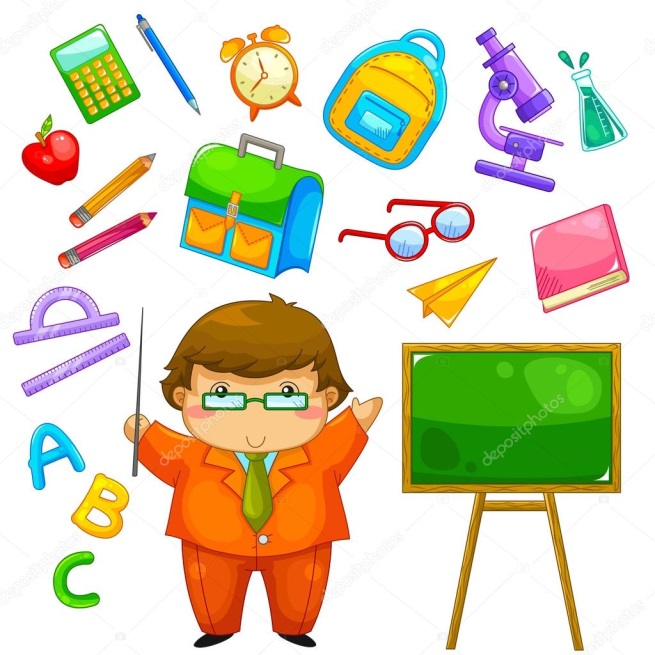 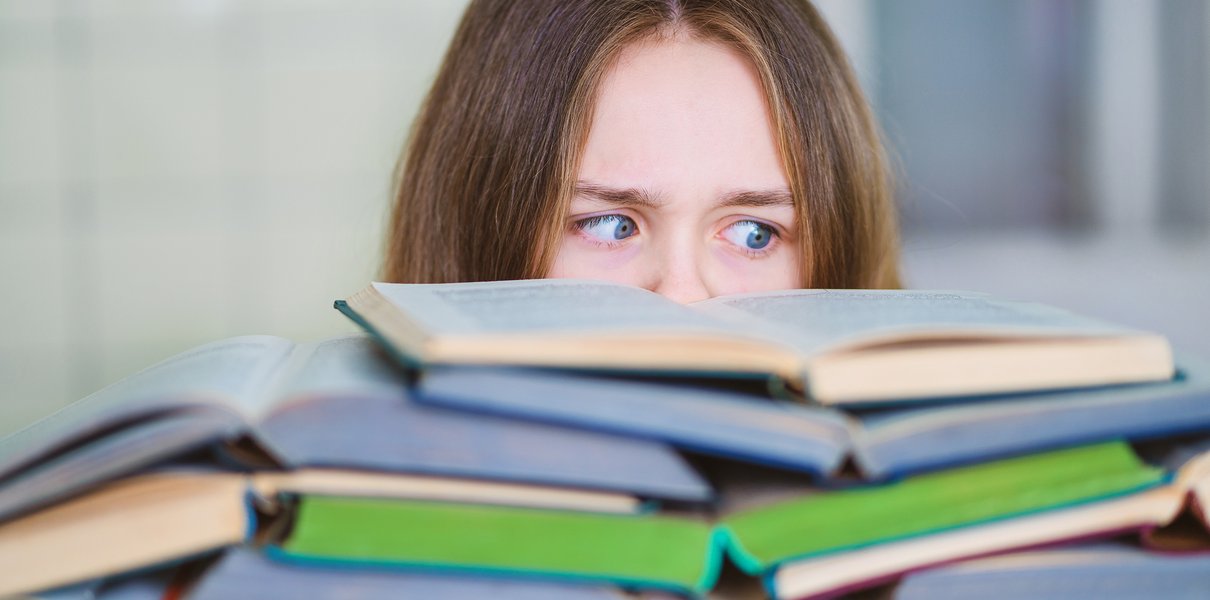 Наглядные методы
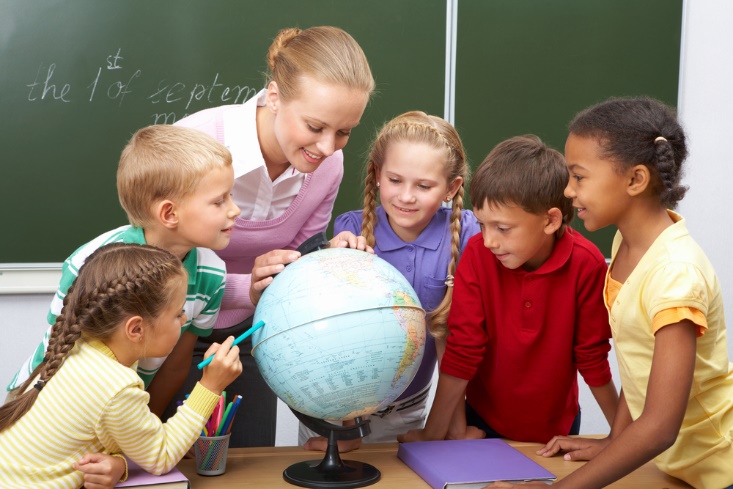 Интерактивный метод
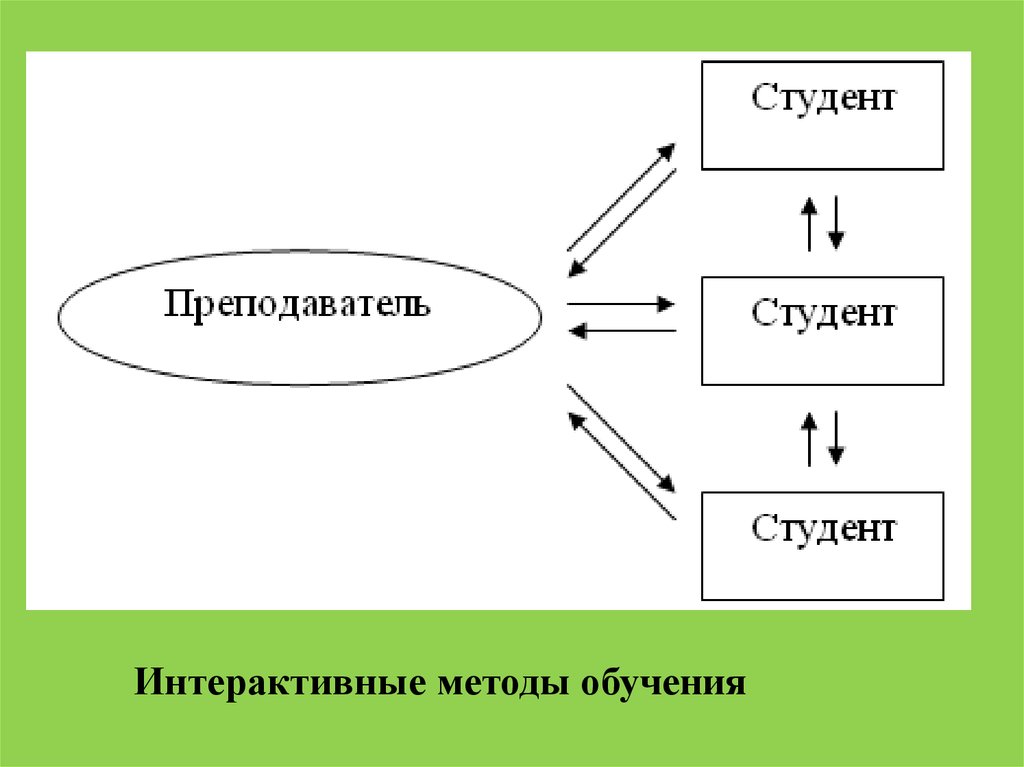 Интерактивный («inter» - взаимный, «act» - действовать) – означает взаимодействовать, находиться в режиме беседы, диалога с кем-либо.
	Интерактивные методы ориентированы на более широкое взаимодействие обучающихся не только с педагогом, но и друг с другом.
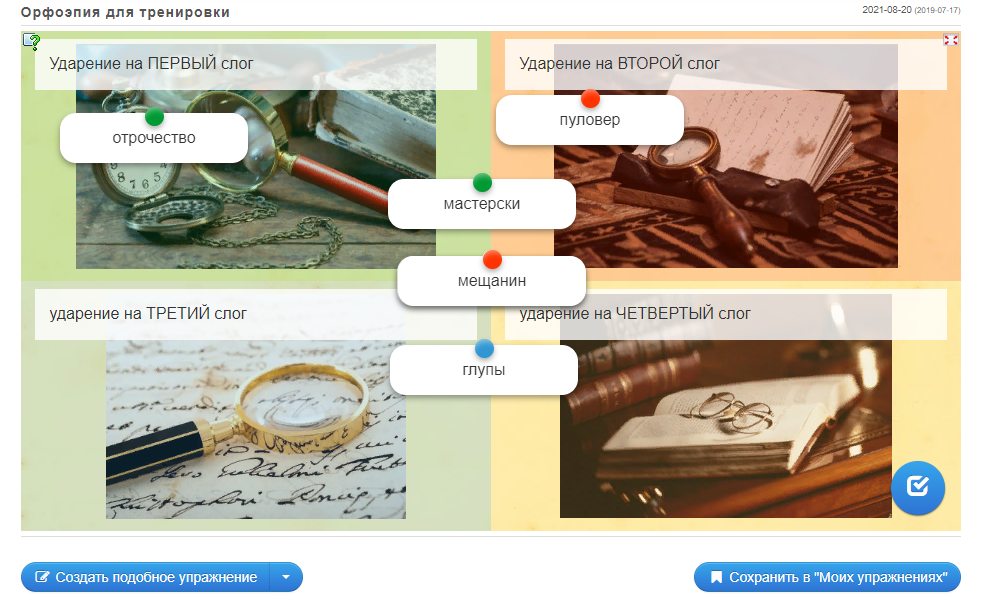 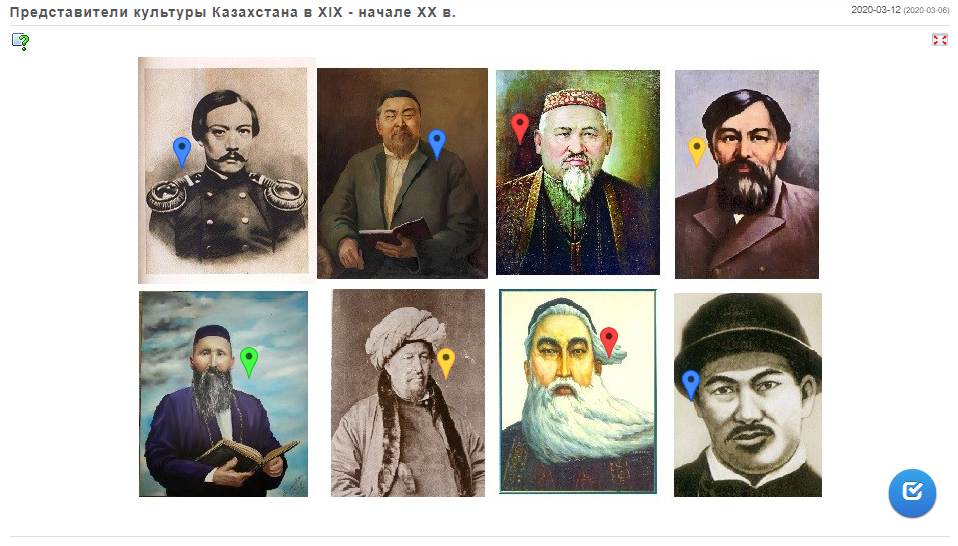 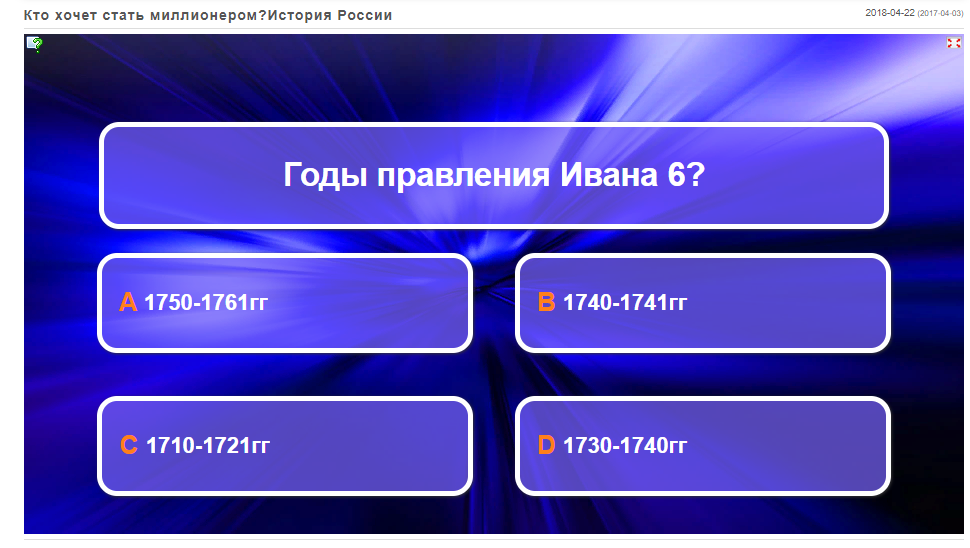 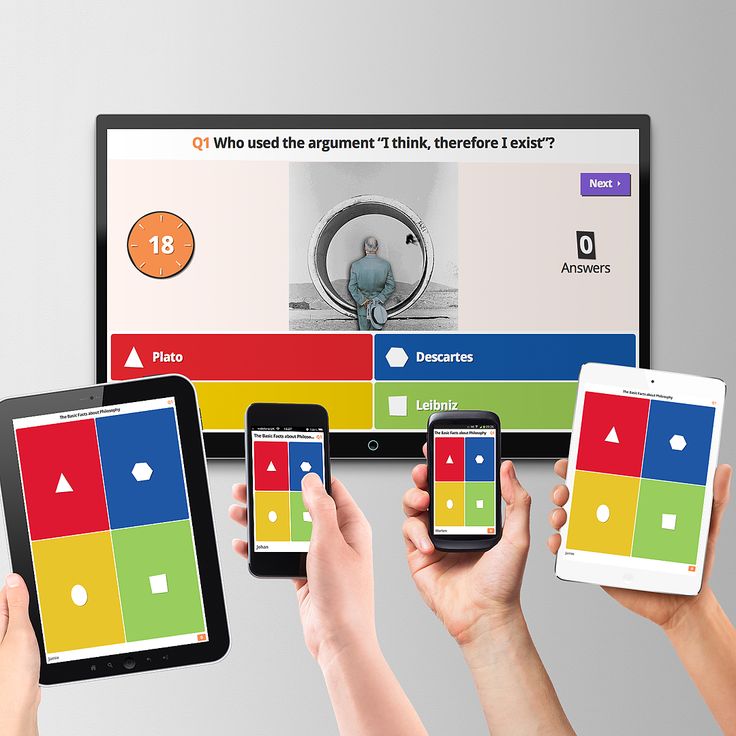 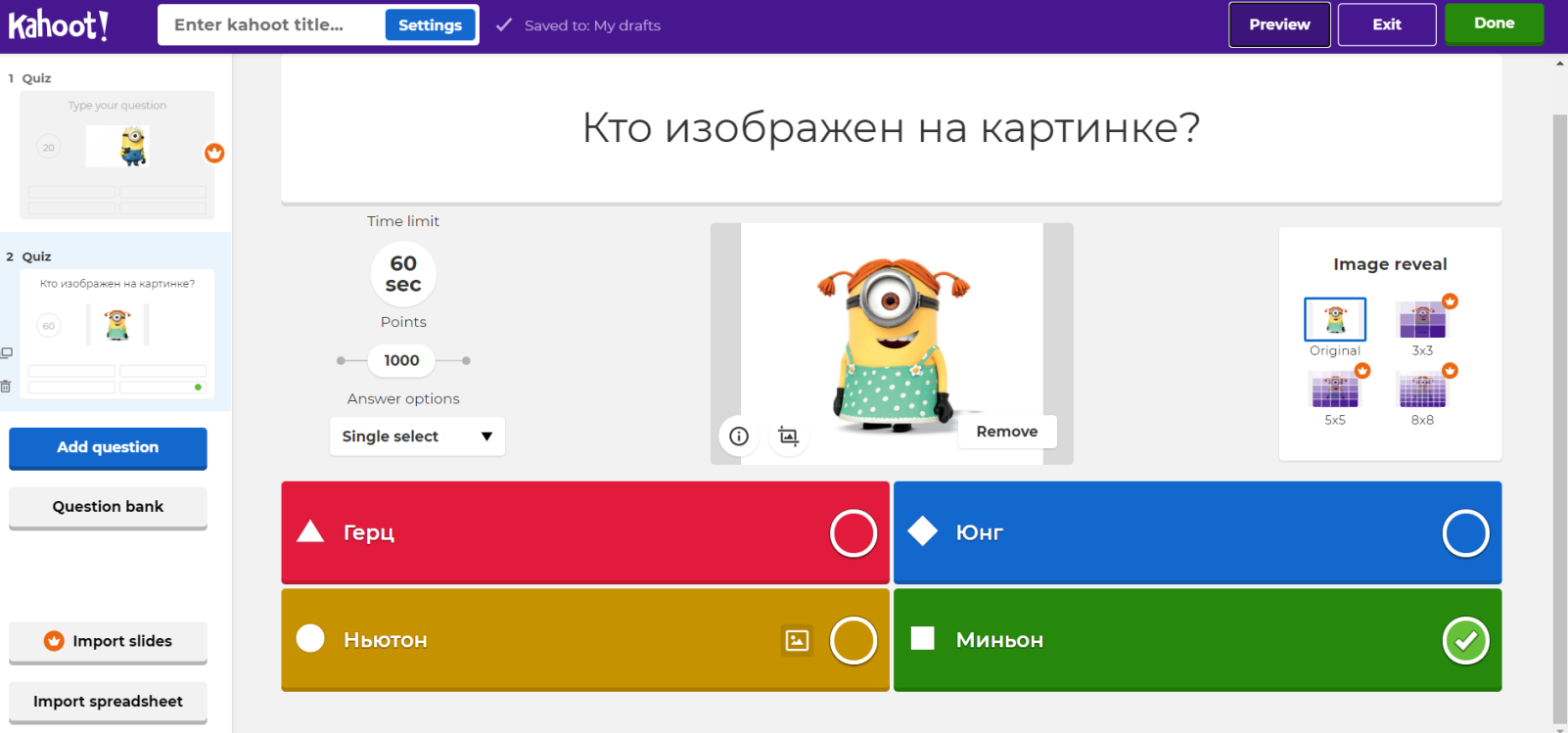 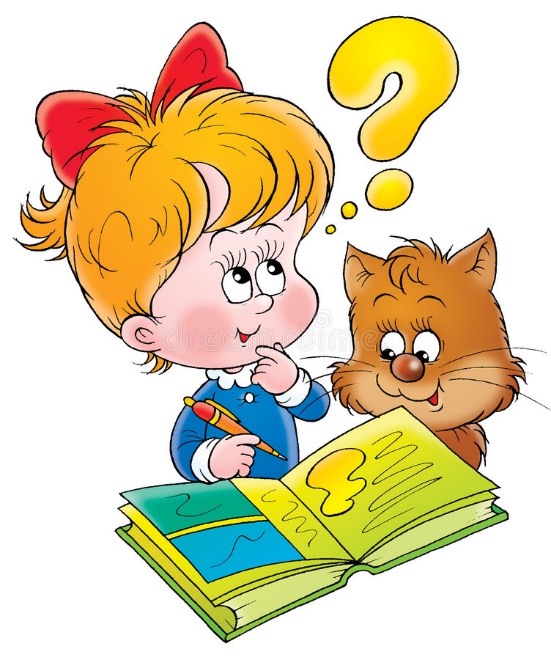 https://joyteka.com/ru/cabinet/create
Образовательная игра «Квест»
Веб-сервис «Видео»
Интеллектуальная игра «Викторина»
Игра «Термины»
Сервис проверки знаний «Тест»